Познавательно-исследовательский проект для детей старшего дошкольного возраста
Нравственно-патриотическое воспитание дошкольниковСлавный город – наш Тамбов!
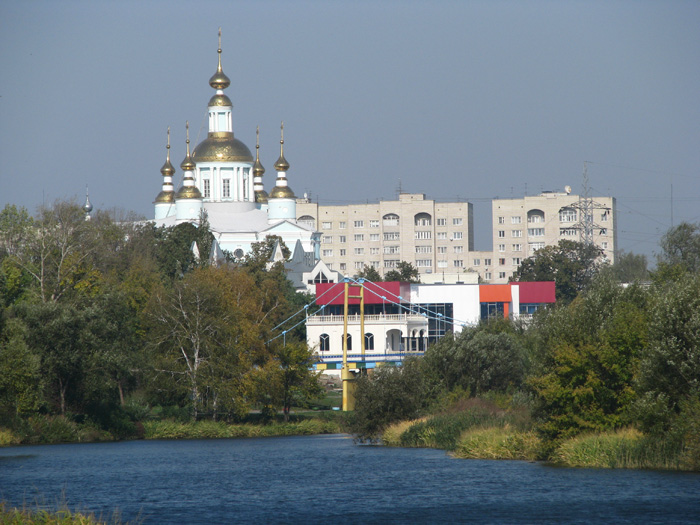 Синдеева Н. В..
Паспорт проекта
Название учреждения: МБДОУ детский сад Аленушка».
Автор проекта: Синдеева Наталия Викторовна,
Участники проекта: дети старшего дошкольного возраста, воспитатели, родители.
 Срок реализации проекта: май-июль
Образовательные области: Познание, Коммуникация, Социализация, Музыка, Художественное творчество.
Виды детской деятельности: игровая, познавательно-исследовательская,  продуктивная,  музыкально-художественная, чтение.
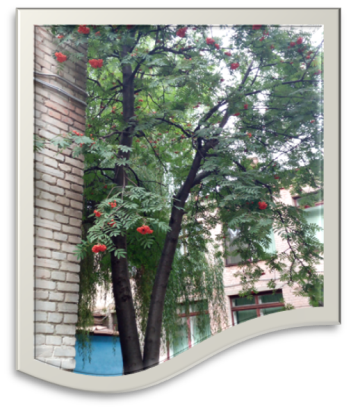 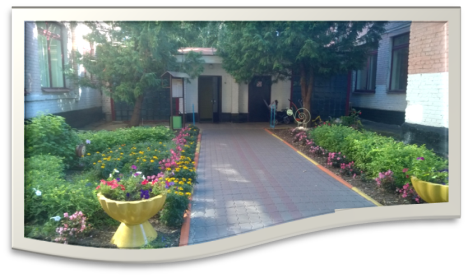 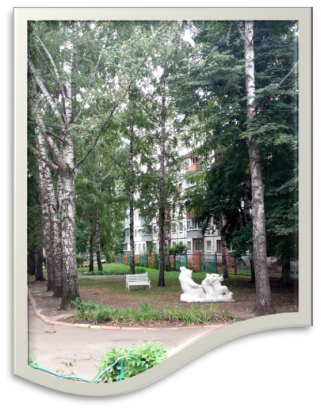 Цель: формирование  нравственно-духовных и культурных качеств в развитии личности дошкольников.Задачи: - приобщать детей к культурным ценностям  и историческим традициям города Тамбова, - формировать представления детей о красоте родного города, - дать информацию детям о важности активного отдыха, - заинтересовать детей и родителей найти и обменяться информацией об оптимально приспособленных местах для прогулок и отдыха в городе,  - закреплять знания детей о природе родного края; - расширять кругозор детей, воспитывать интерес и любовь к природе.
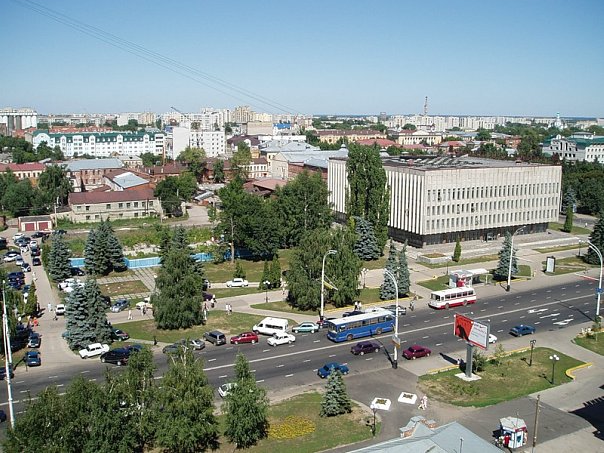 Этапы работы над проектом
I. Экологическая тревога
II. Экологическая тропа
III. Экологическая акция
I. Экологическая тревога.Взаимодействие с семьёйПроблема:    Незнание родителями важности правильного выбора мест отдыха в городе, мест экологически благоприятных и приспособленных для прогулок с детьми, поверхностный интерес к истории города.
II. Экологическая тропа.Целевая прогулка «Юный исследователь» Цель: приобщать детей к культурным  ценностям и историческим традициям города Тамбова, формировать представления детей о красоте родного города, заинтересовать и привлечь внимание  детей к разнообразным формам отдыха, сформировать представления о том, что прогулка – это важно для всех и для всего.
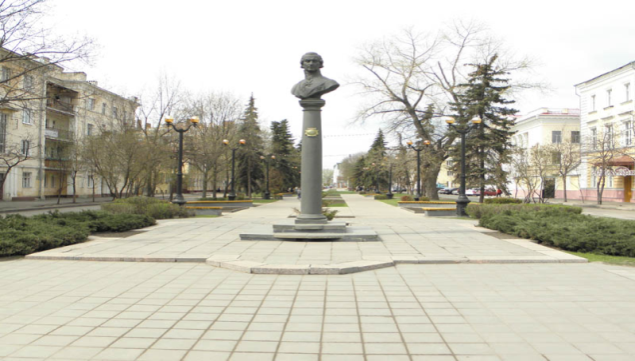 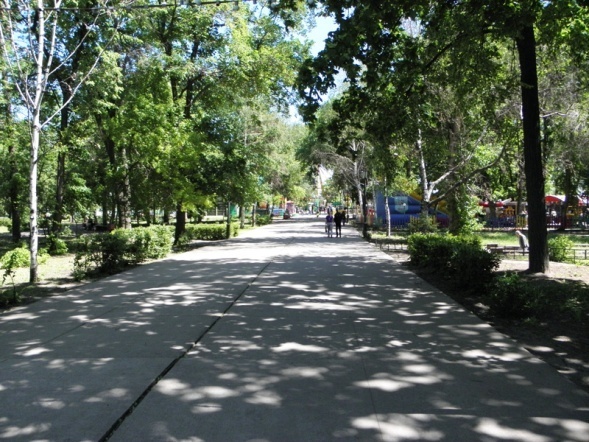 Взаимодействие с семьёй
         Фото рассказы родителей (обмен опытом) «Лучшие места отдыха и прогулок с детьми в любимом городе Тамбове!»
Совместная деятельностьпедагога с детьмиЭкскурсии по городским паркам и скверам   «Зелёный Тамбов»Парки г.Тамбова1.Южный парк: игры, наблюдения2. Центральный городской парк культуры и отдыха: катание на аттракционах3. Лесопарк «Дружба»: спортивные подвижные игры4. Пионерский парк: акция «Кормушка»5. Парк Победы: рисунки на асфальте «Мы рисуем мир» Скверы г.Тамбова1.Сквер на ул. Володарского: игры на детской площадке2.Сквер им. М.Ю. Лермонтова: чтение  любимых стихов3.Скверы Петрова В.С. и Космодемьянской З.А.: чтение стихов о Родине 4. Сквер им.Г.Р.Державина: рисование на пленэре.5.Сквер «Театральный» : викторина «Конкурс знатоков»6.Сквер «Рассказовский»: поэтическая страничка
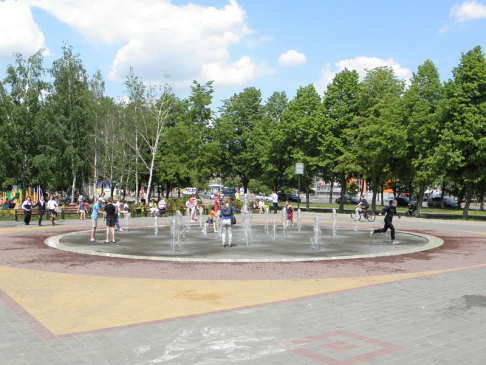 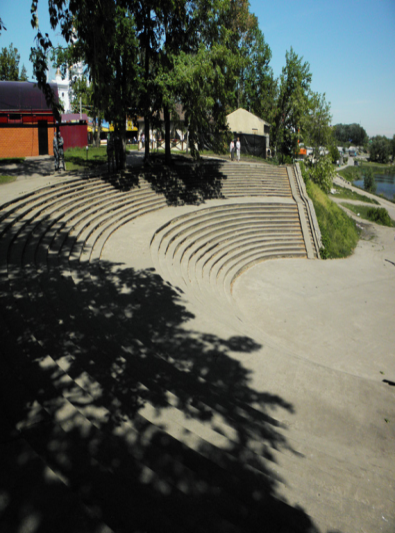 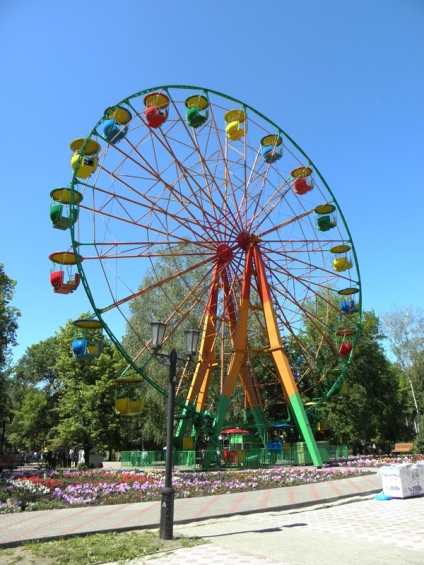 Экскурсии по городским паркам и скверам г.Тамбова
Маршруты

Южный парк.                                           Парк Победы 






Центральный городской  
   парк культуры и отдыха.
                                                             
                                                                    Пионерский парк




                                                                      Лесопарк «Дружба»
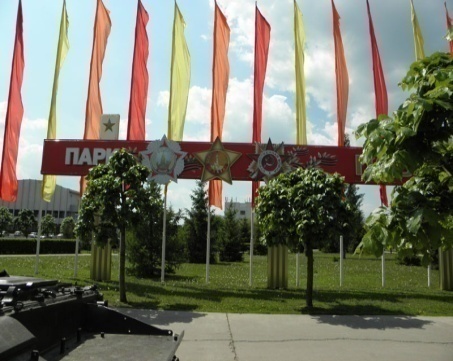 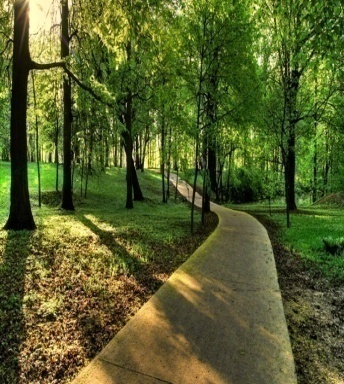 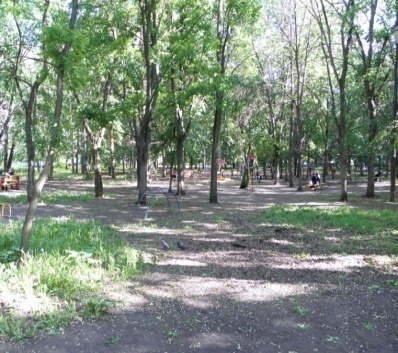 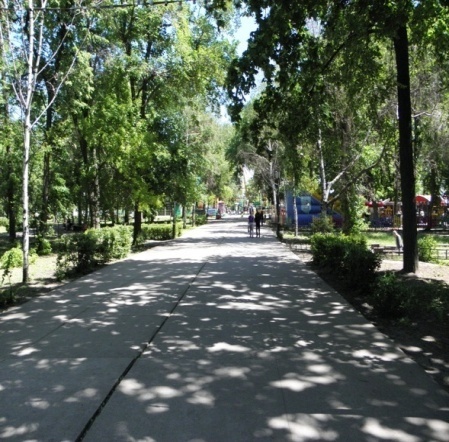 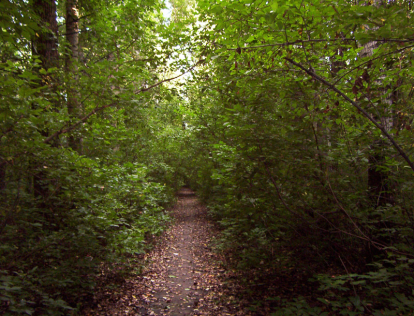 Скверы города Тамбова
Сквер - это небольшая природная зона, которая расположена в городской части города. Сквер можно сравнить с маленьким городским парком, садом, где люди могут отдохнуть от повседневных дел, погулять со своими детьми, подышать свежим воздухом, или просто провести свое время рядом с природой, не выезжая из города. В скверах можно полюбоваться разнообразными цветочными клумбами. Их стараются украсить не только цветами, но и цветочными конструкциями, скульптурами.
Сквер им. М.Ю. Лермонтова   Сквер им. Космодемьянской З.А.   Сквер им. Г.Р.Державина Сквер им.Петрова






Сквер на ул.Володарского                              Сквер «Театральный»                            Сквер «Рассказовский»
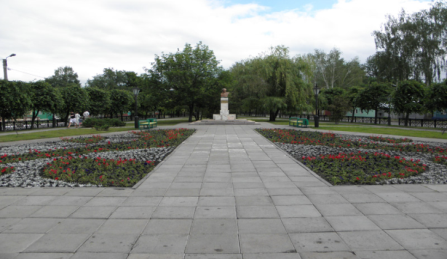 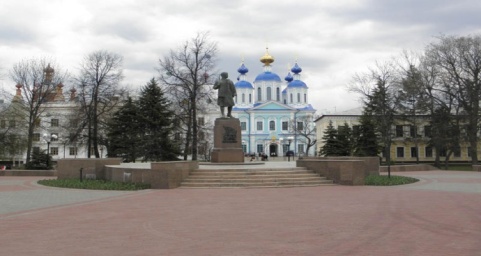 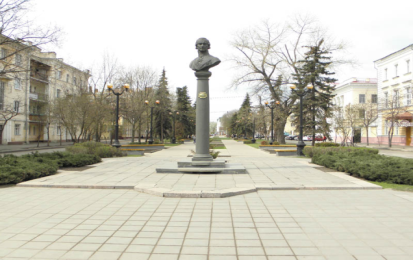 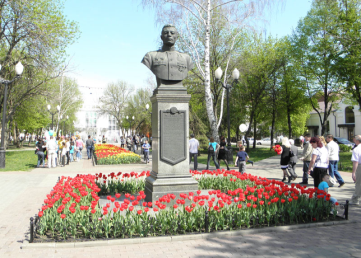 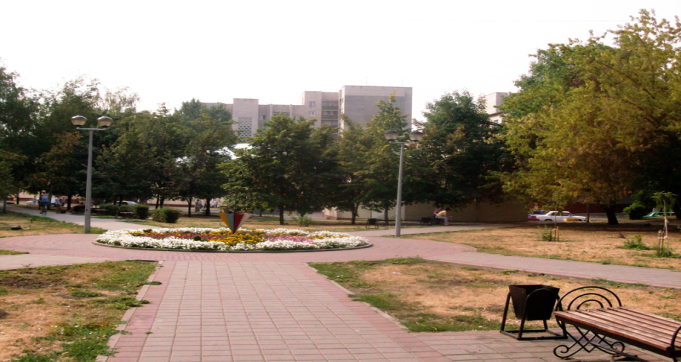 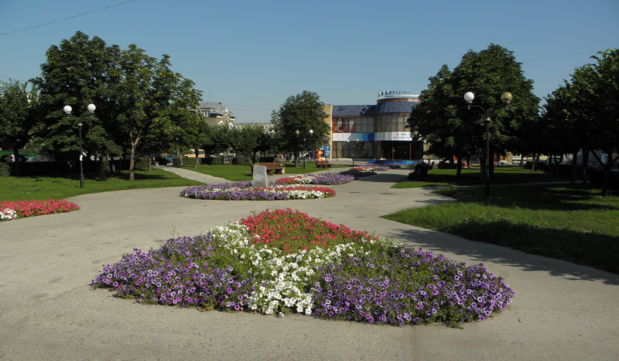 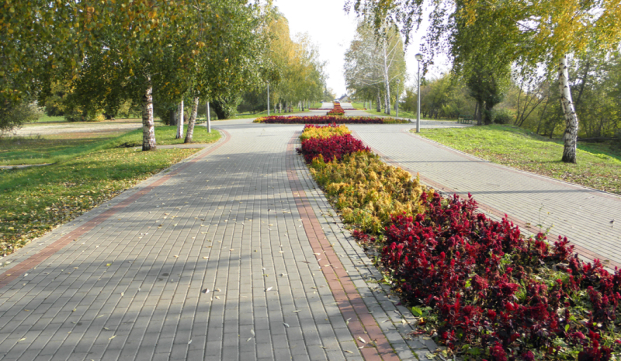 III. Экологическая акция «Сделаем Тамбов ещё краше»
Цель:  формировать у детей и родителей  чувства сопричастности ко всему живому, стремление проявлять заботу о культурных и исторических ценностях г. Тамбова, гуманное отношение к окружающей среде.
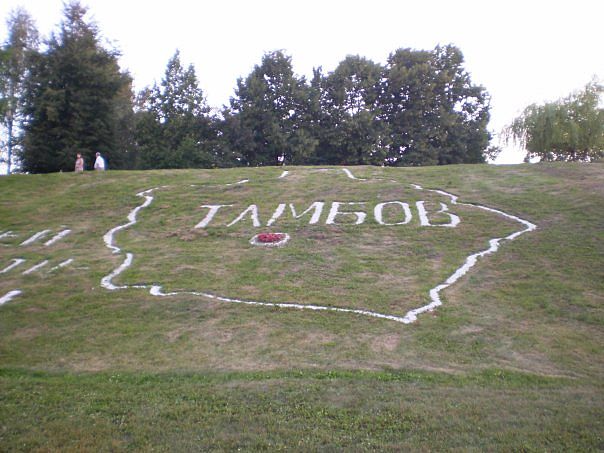 Совместная деятельность педагога с детьми. Организация познавательно-исследовательской деятельности по двум взаимосвязанным  направлениям:
Взаимодействие с семьёй
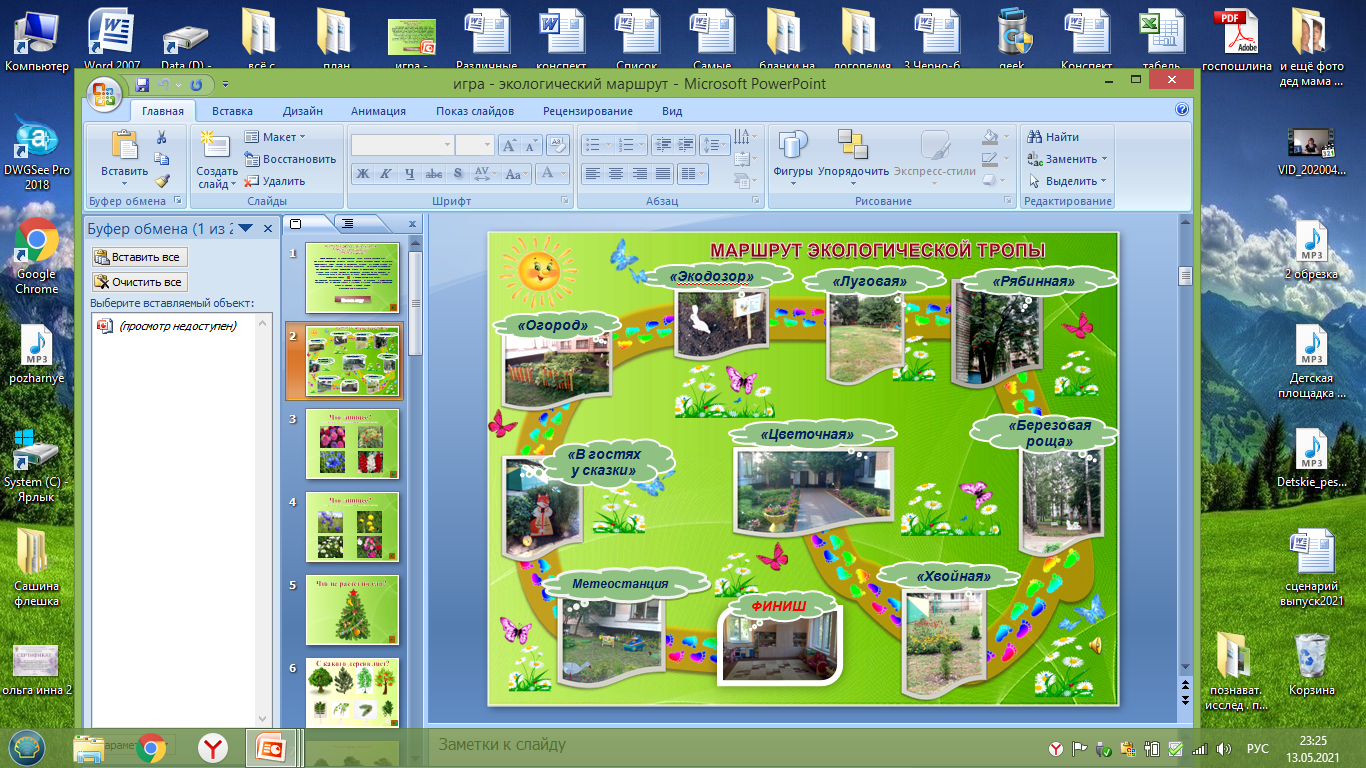 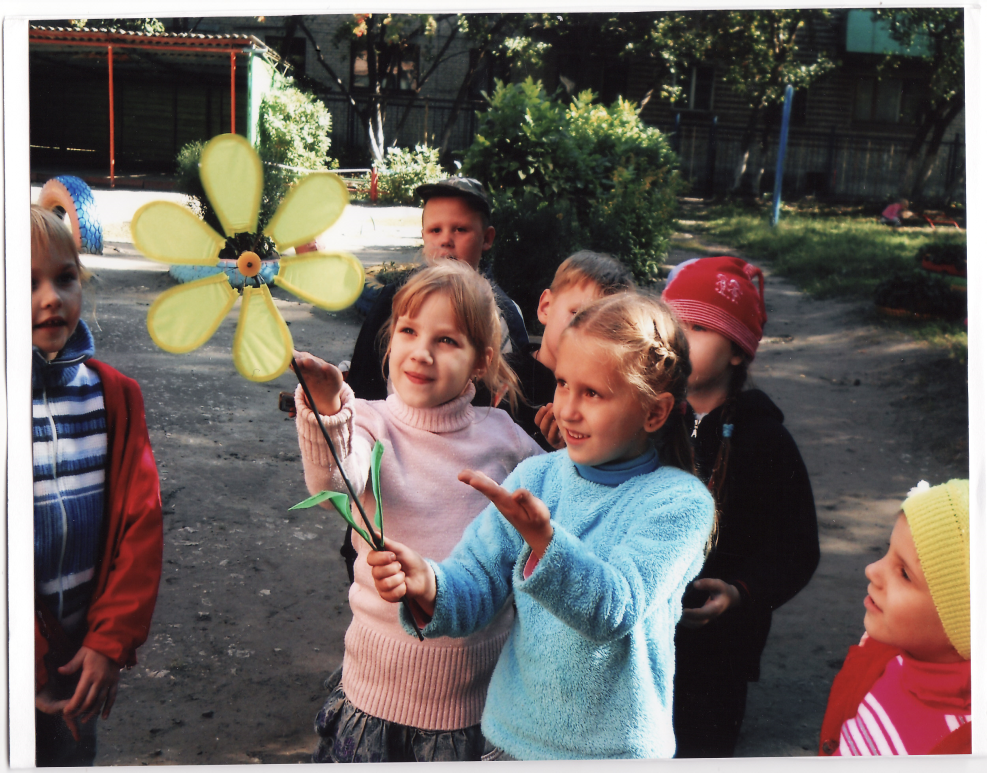 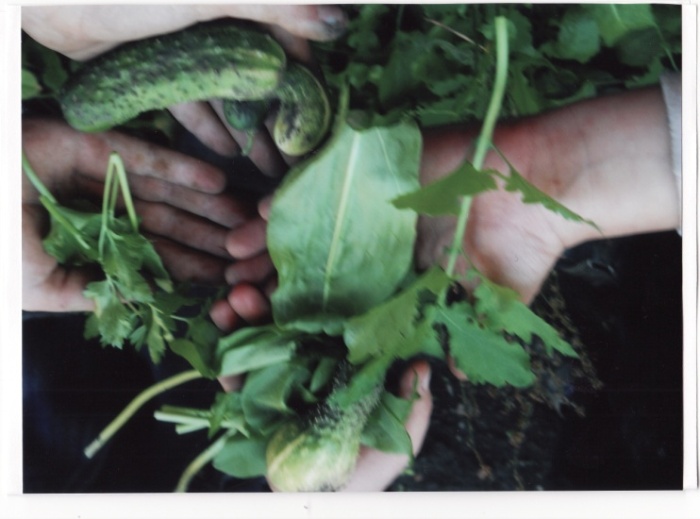 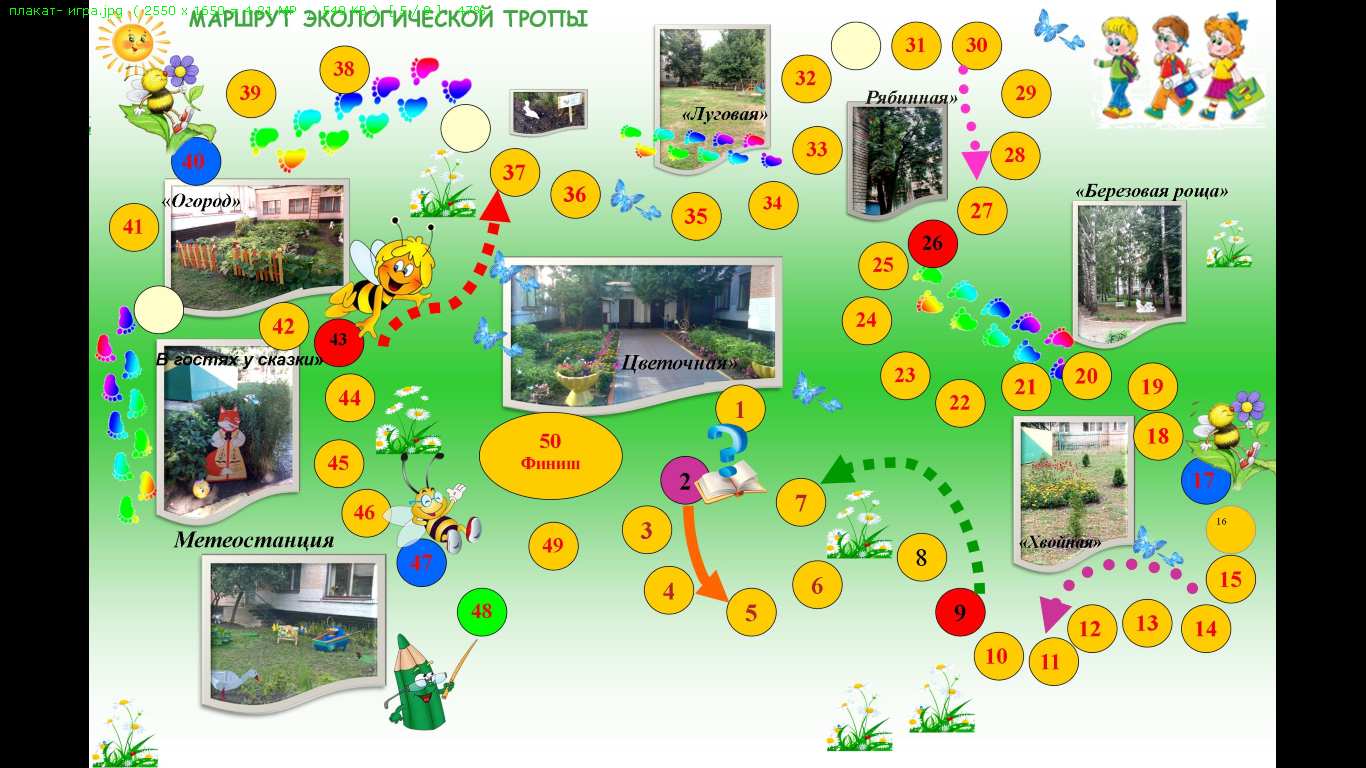 Методы нравственно-патриотического воспитания
игровые;
поисково – исследовательские;
 проблемные;
воспитывающие ситуации;
 анализ и самоанализ;
похвала, одобрение;
 пример;
обращение к книге и к другим культурным источникам
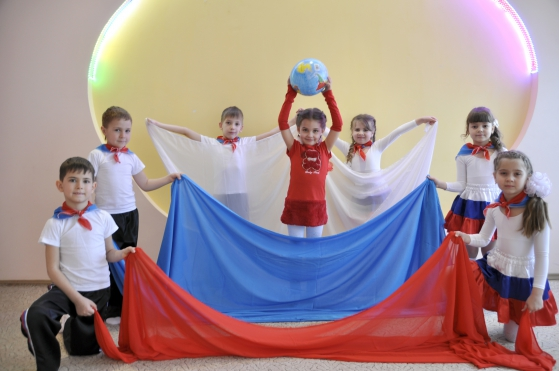 Формы нравственно-патриотического воспитания
Выставки детских работ
Экскурсии
Театрализованные представления
Формы работы
Занятия
Конкурсы
Спортивные праздники
Детские проекты
Информационные источники
1. Tambovia.ru Тамбовия - Путеводитель по городу Тамбову и Тамбовской области... 
2.ru.wikipedia.org›wiki/Флаг Тамбова
3. tambov.gov.ru «index».Официальные символы Тамбовской области - Панорамы Тамбова. 
4. heraldicum.ru «Гербы России» subjects/towns/tambov.htm
5. images.yandex.ru фото Тамбова
Никто не забыт –ничто не забыто!
Ликует, празднуя Победу, 
Мой город в зареве цветном, 
И на параде вместе с дедом 
Мы, взявшись за руки, идём. 
Дед помнит, как в лихие годы, 
За Родину он рвался в бой. 
Как ради жизни и свободы 
Погиб его земляк-герой. 
Как жгли фашисты наши сёла, 
Спалить хотели города… 
А нынче дедушка весёлый – 
Минула страшная беда.
 Мелькнула яркая звезда, 
За ней другие засияли.
 Я не забуду никогда, 
Как наши деды воевали!            Е. Раннева
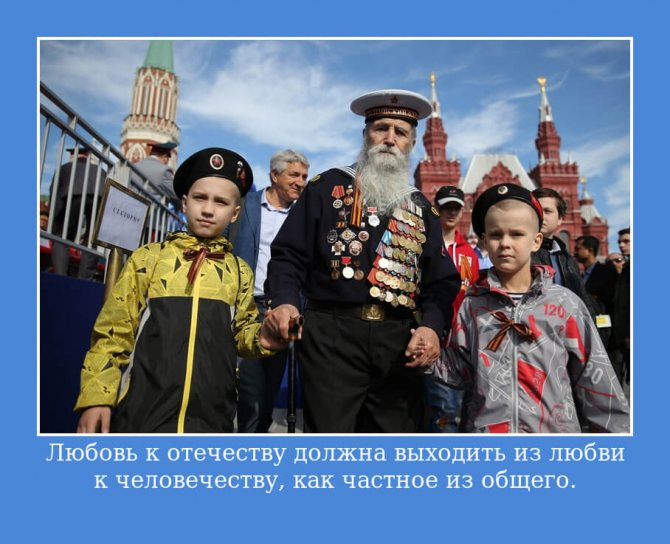 «Патриотизм – это не значит только любовь к родине. Это гораздо больше. Это – сознание своей неотъемлемости от родины, неотъемлемое переживание вместе с ней ее счастливых и ее несчастных дней»                                                                                                 А. Н. Толстой.
Высокие нравственные чувства, которые характеризуют развитого взрослого человека и которые способны вдохновить его на большие дела, не даны ребенку в готовом виде от рождения. Они возникают и развиваются на протяжении детства под влиянием социальных условий жизни и воспитания
Спасибо за внимание!